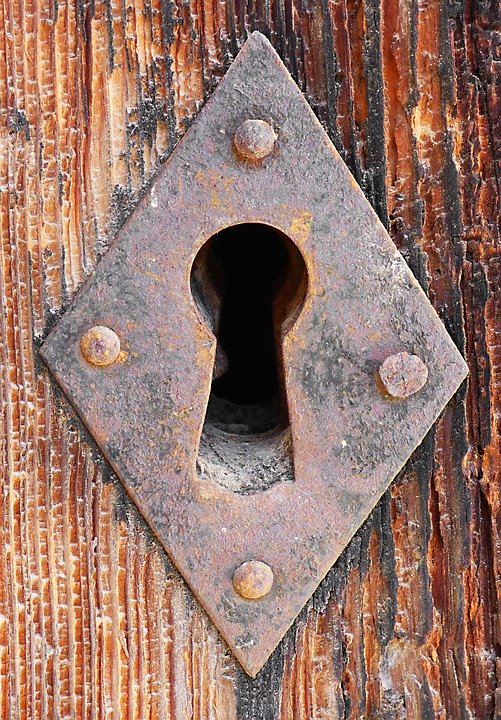 Key Character Traits of True Disciples
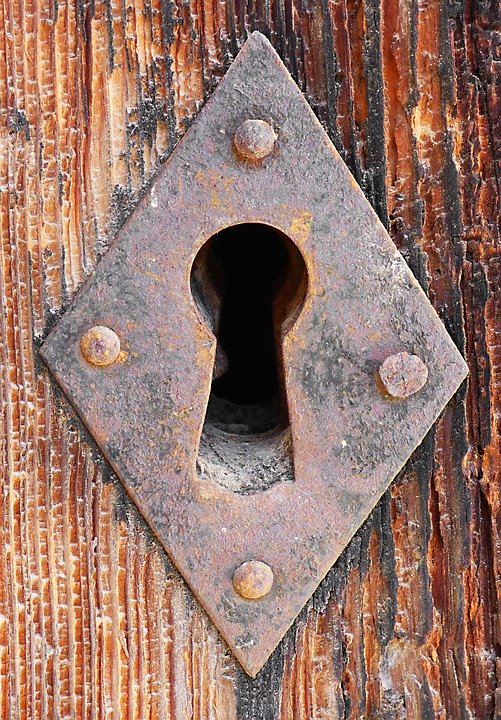 Four Key Traits
Thoughtful of Affecting Others. 
Seeks to Reconcile and Heal.
Measures Faith by God’s Standard
Has Proper View of Themselves
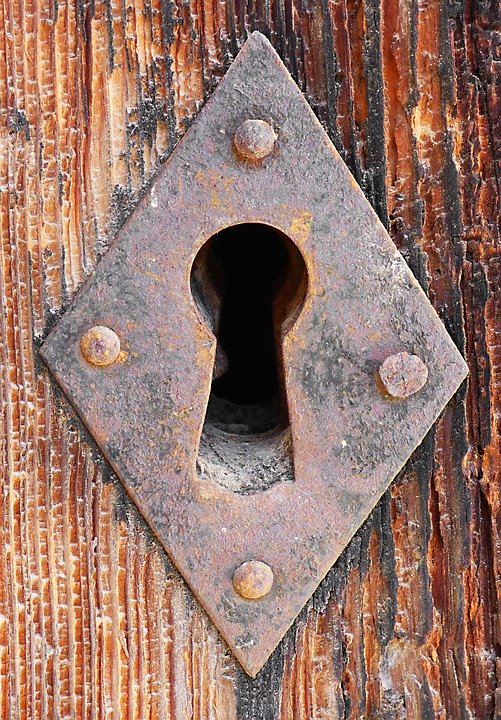 Challenges for the Week
What is shaping your idea of a disciple?
In what areas can of discipleship can you grow?
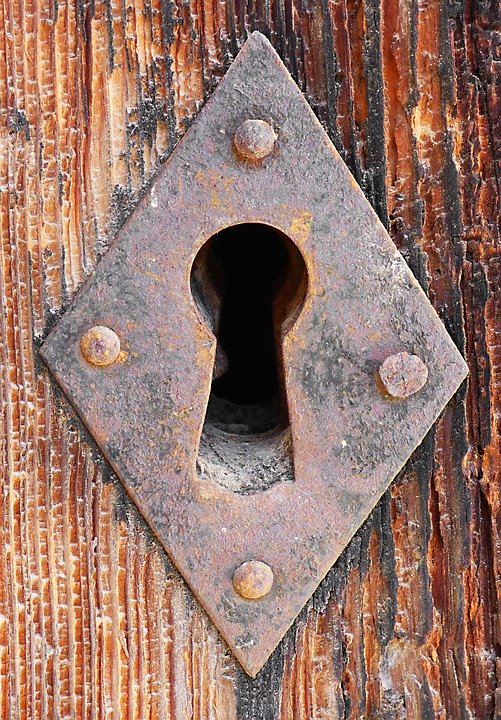